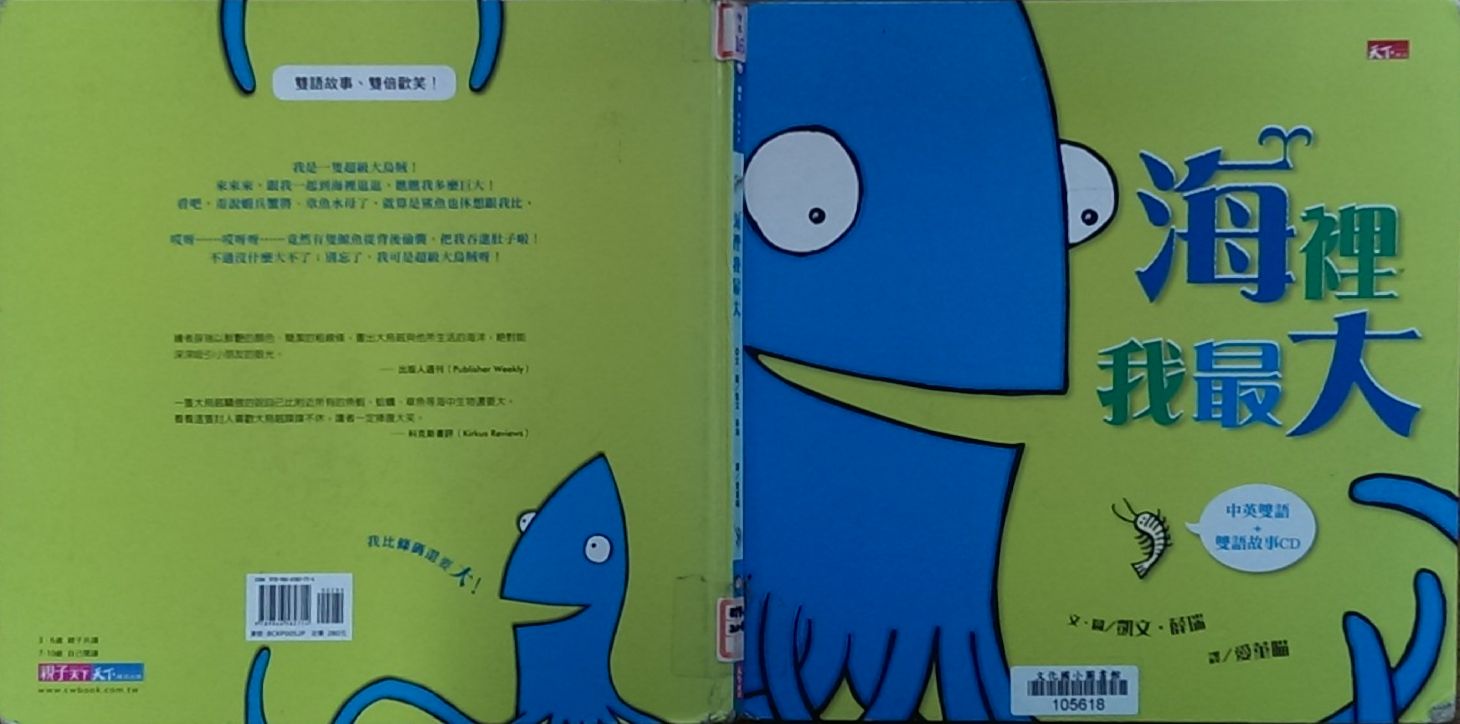 I’m the Biggest Thing
 in the Ocean

by Kevin Sherry
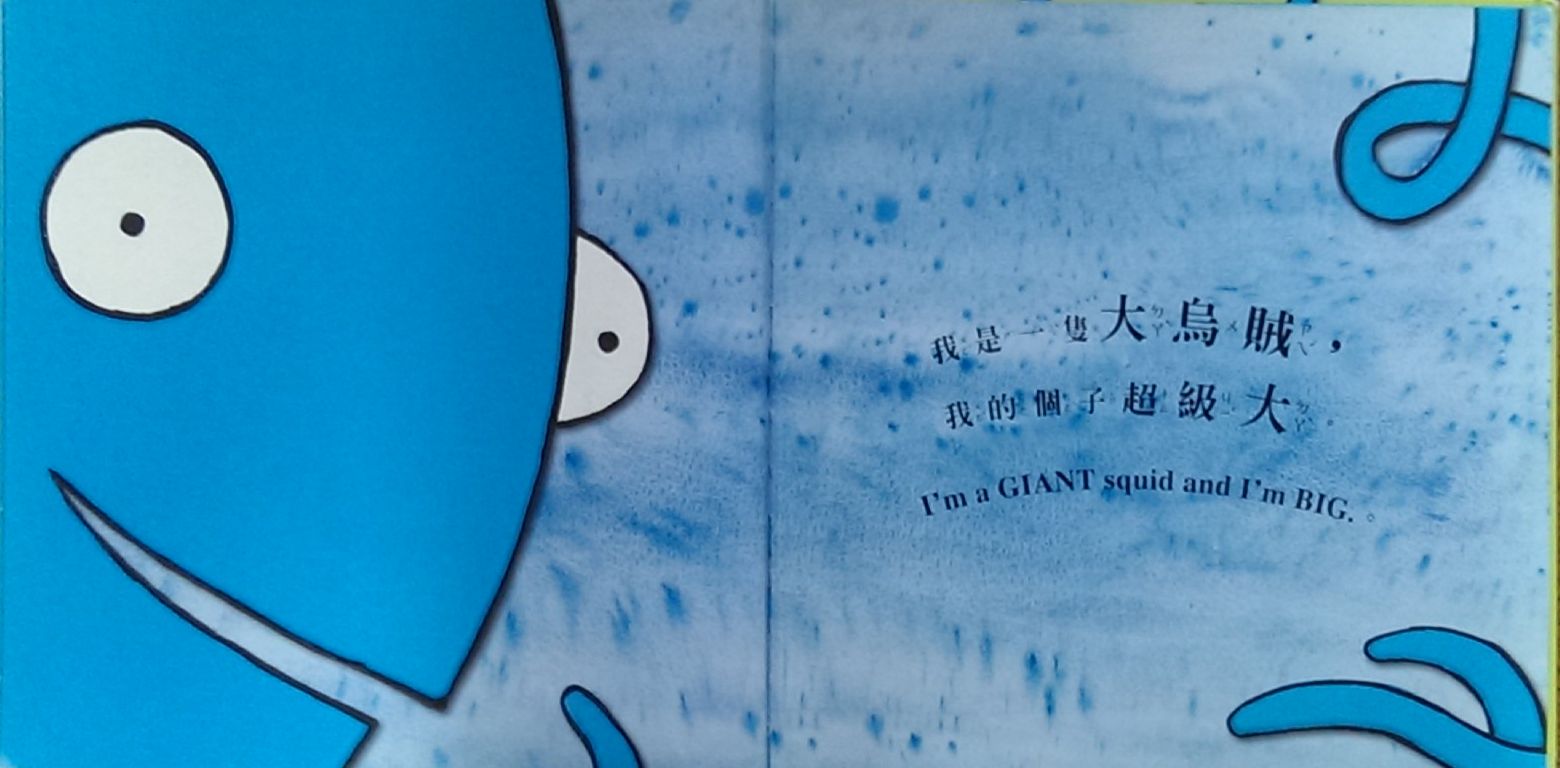 I’m a GIANT squid
and I’m Big.
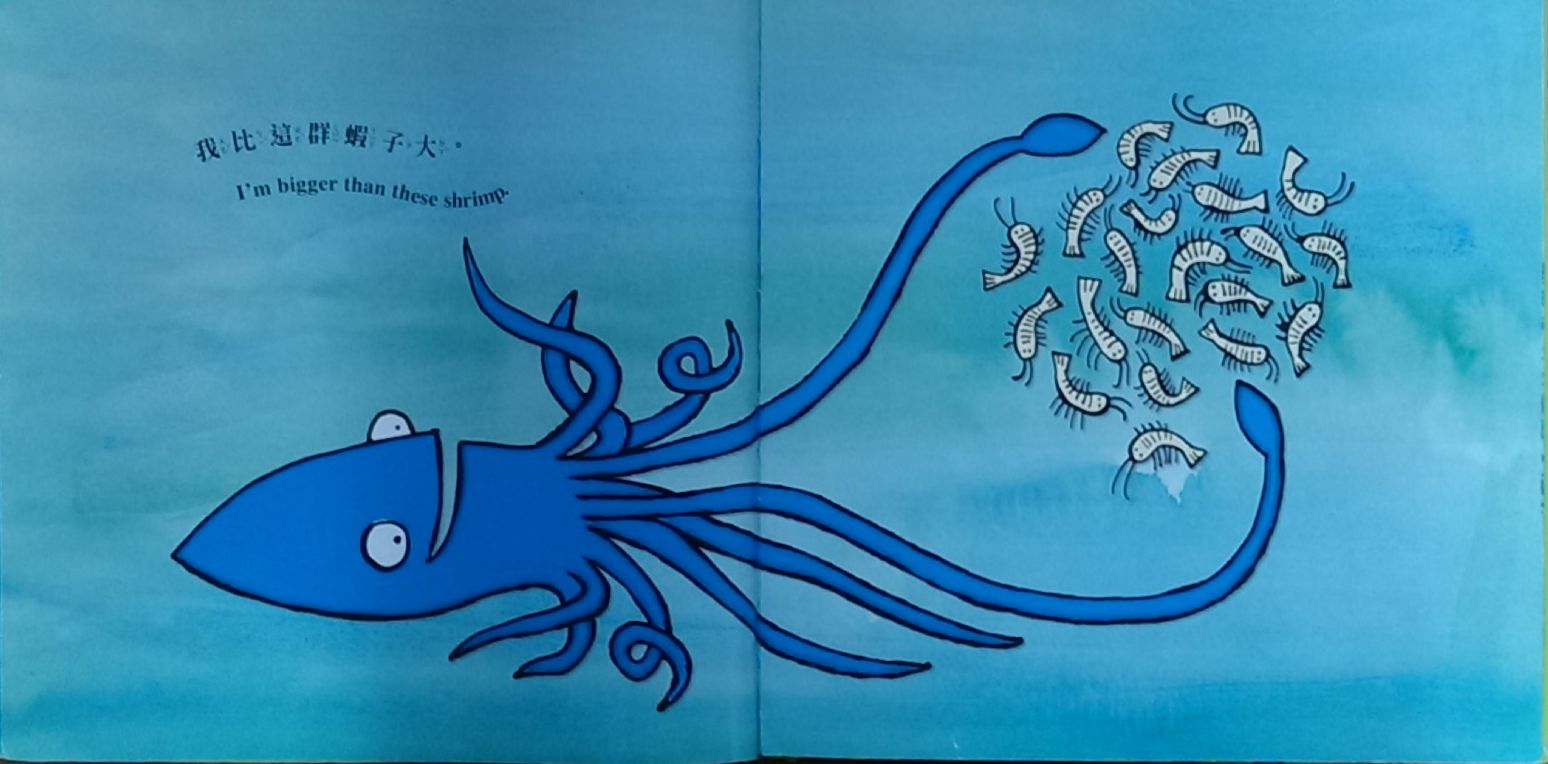 I’m bigger than
these shrimp.
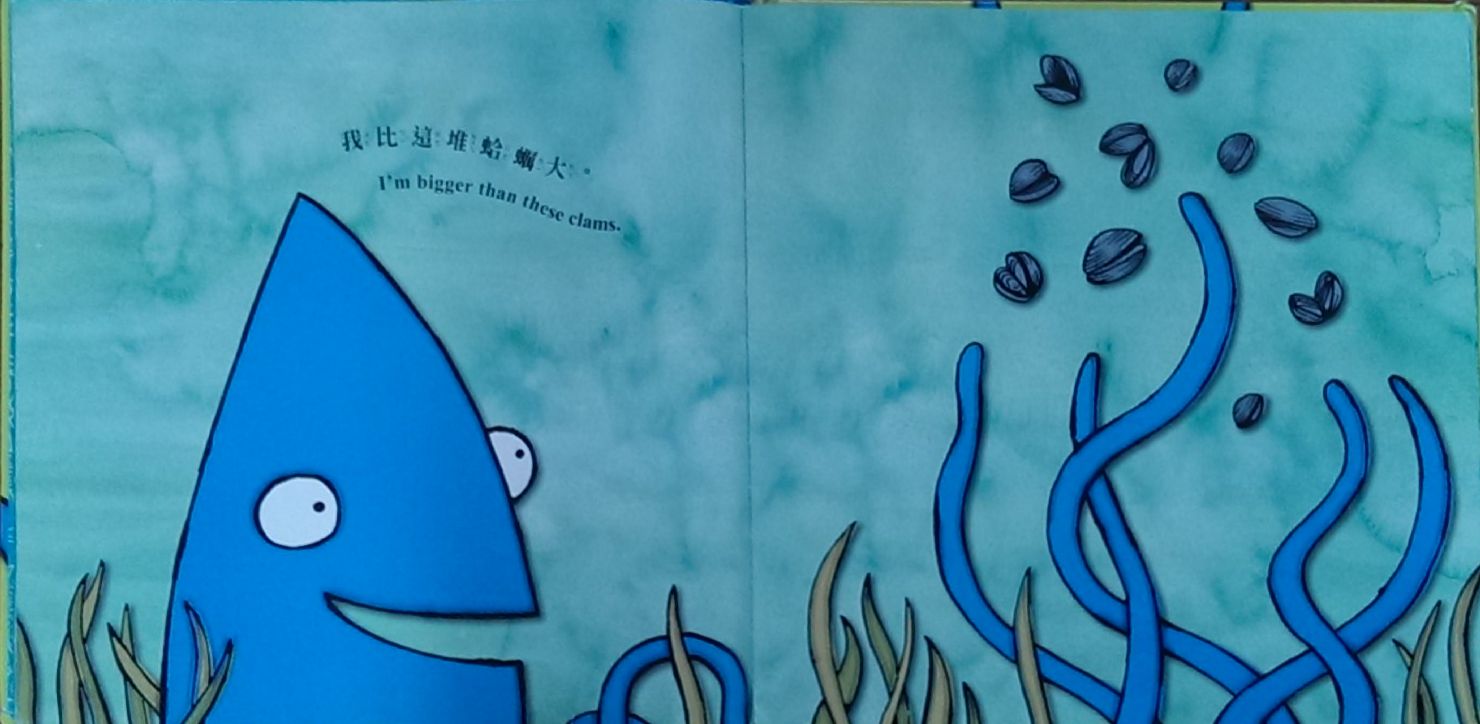 I’m bigger than
these clams.
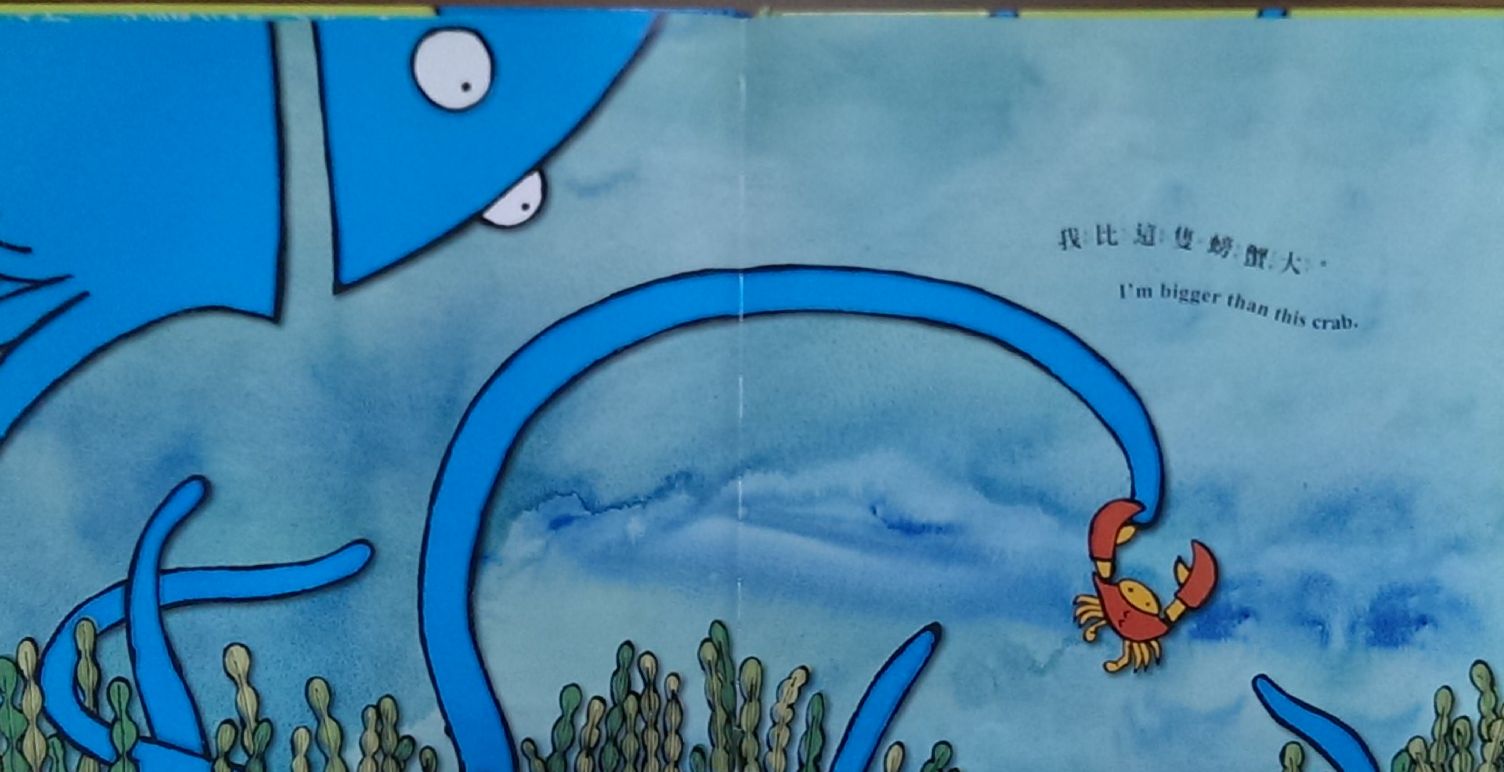 I’m bigger than
this crab.
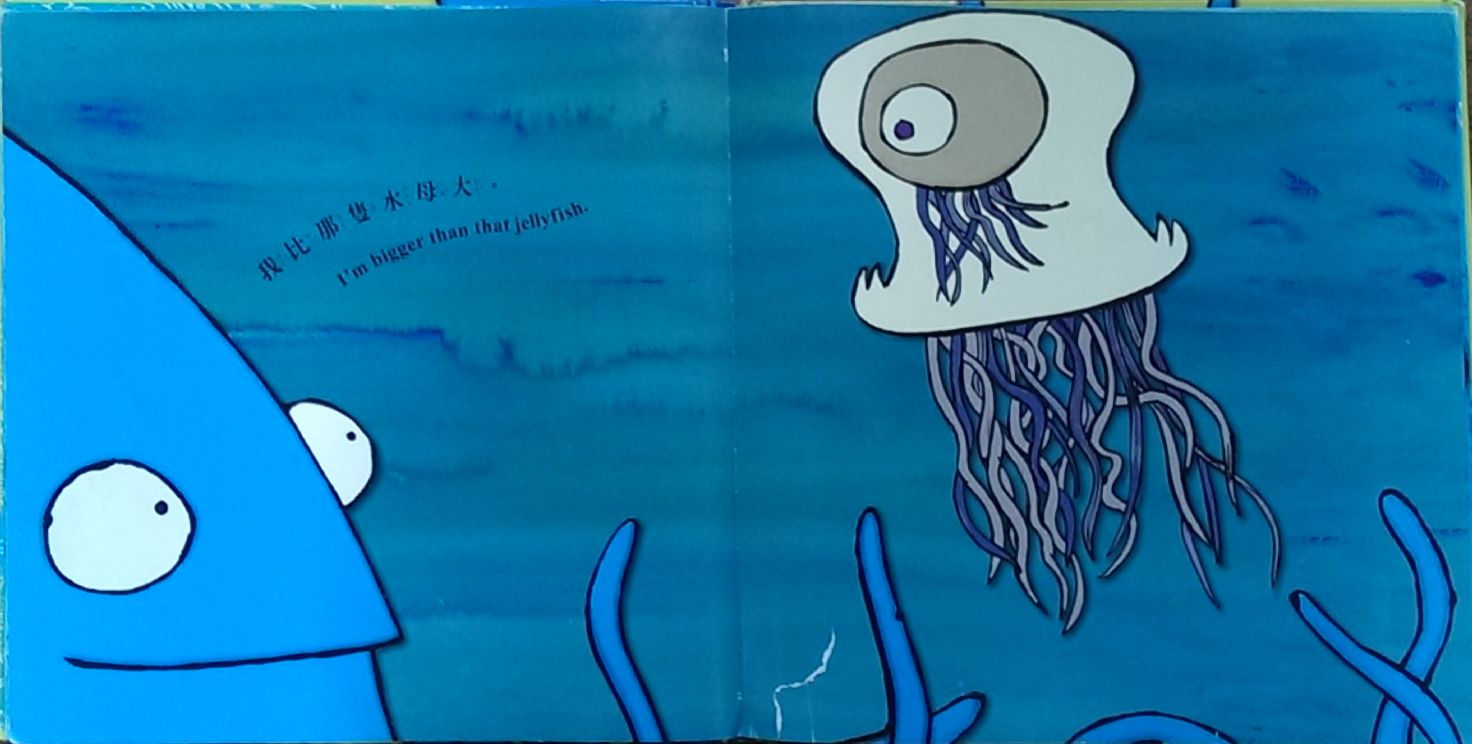 I’m bigger than
that jellyfish.
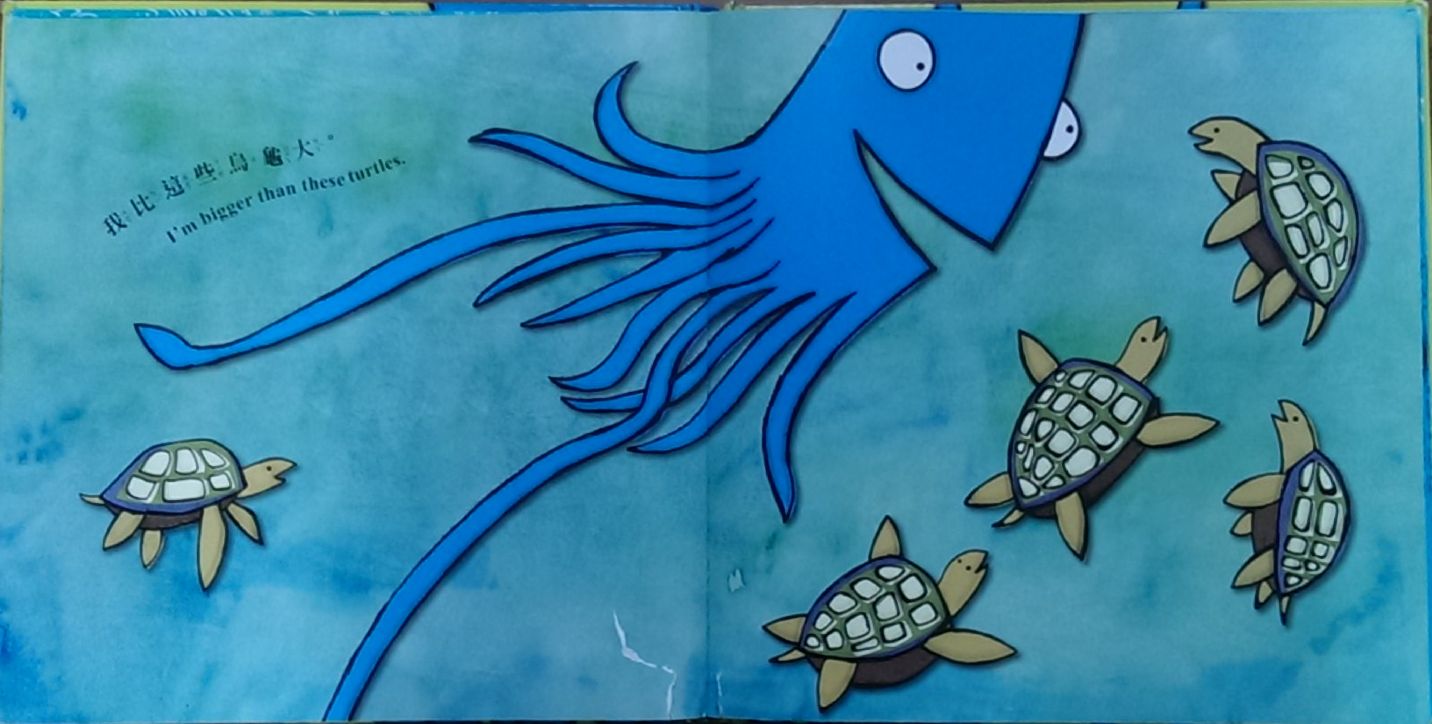 I’m bigger than
these turtles.
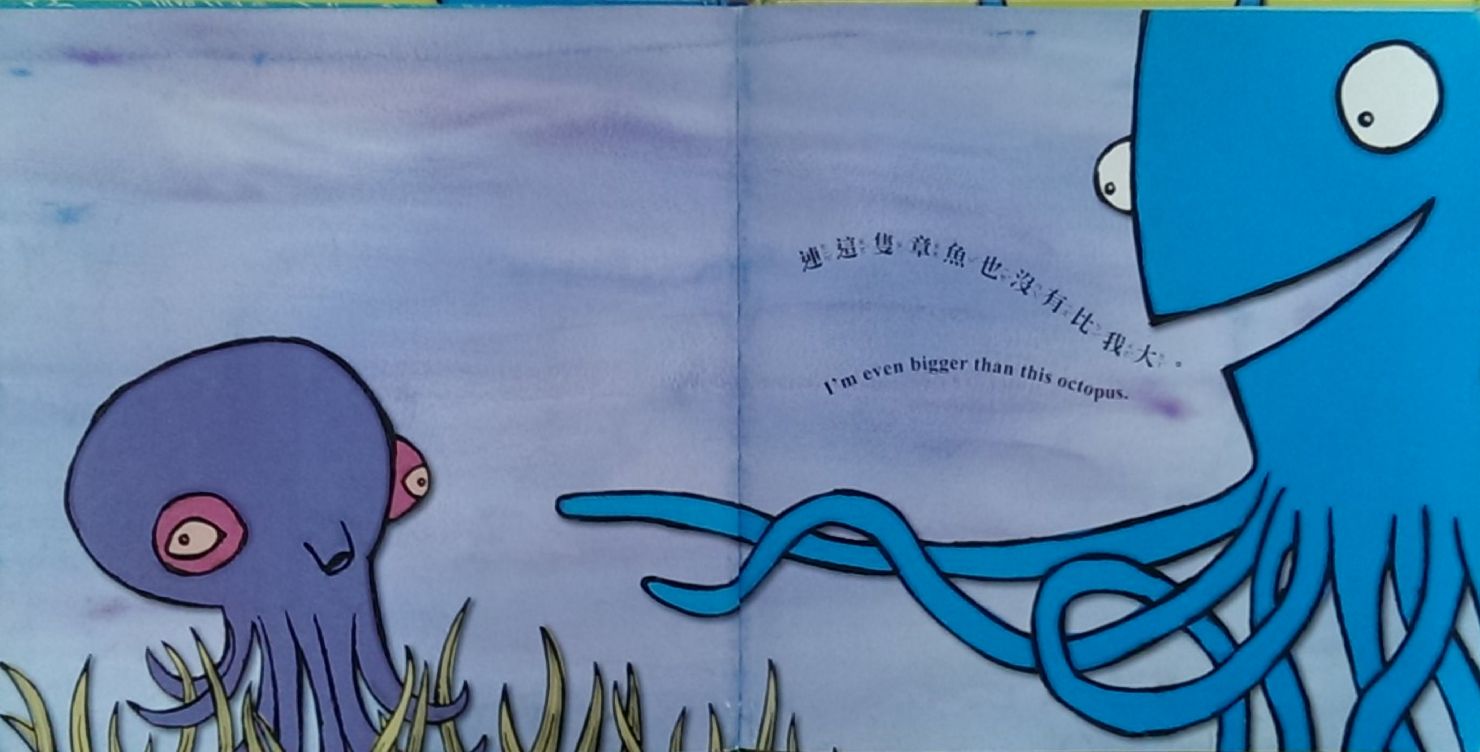 I’m even bigger than
this octopus.
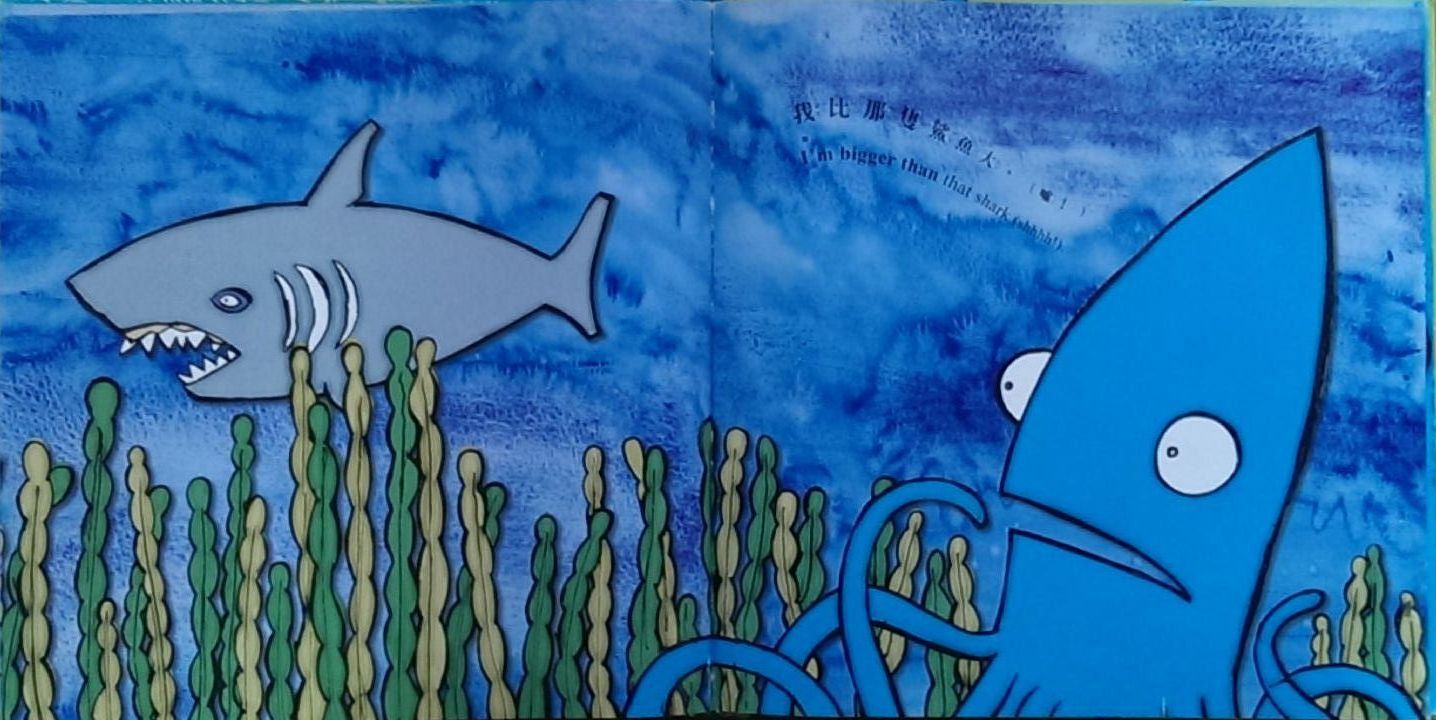 I’m bigger than
that shark (shhhh!)
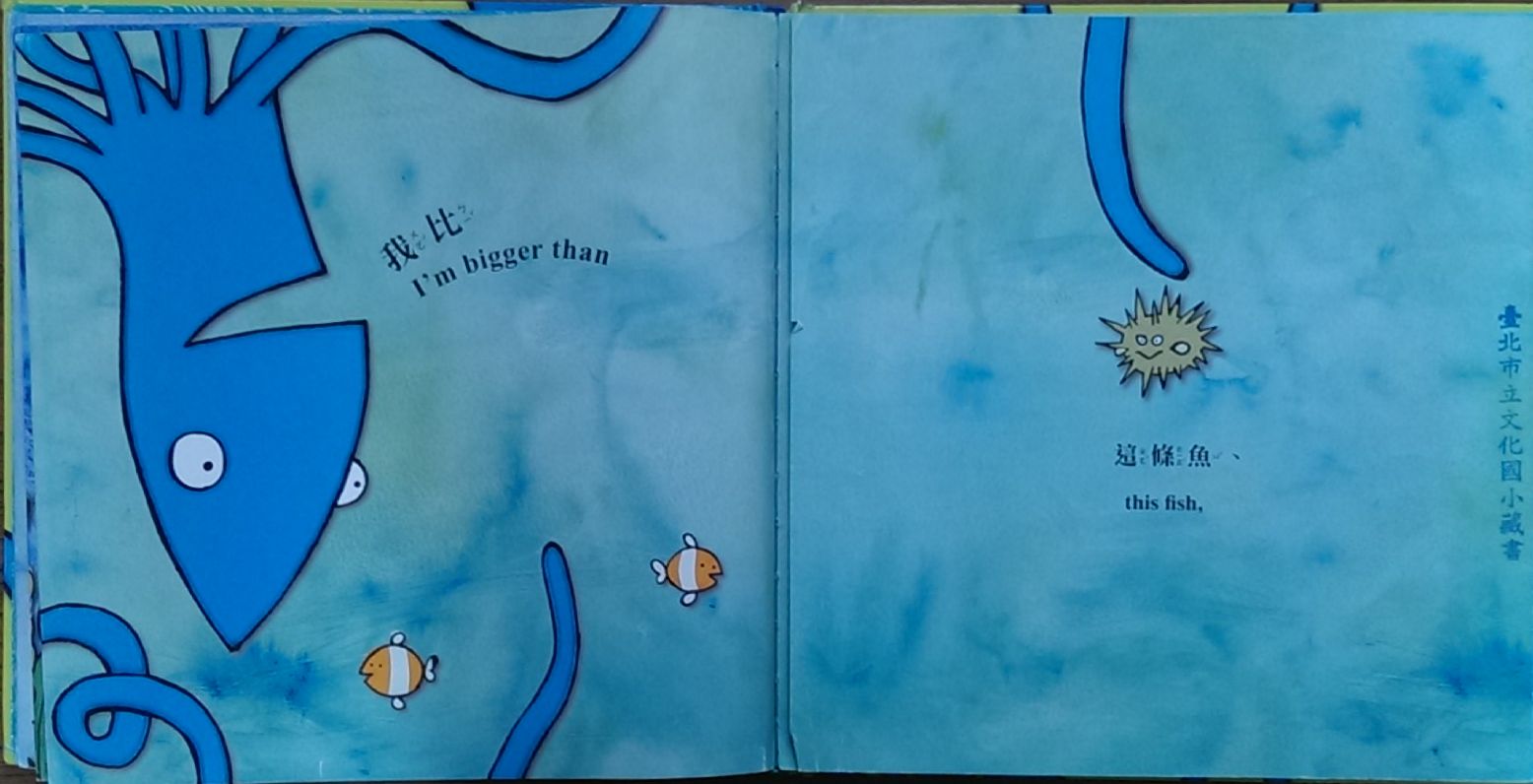 I’m bigger than
this fish
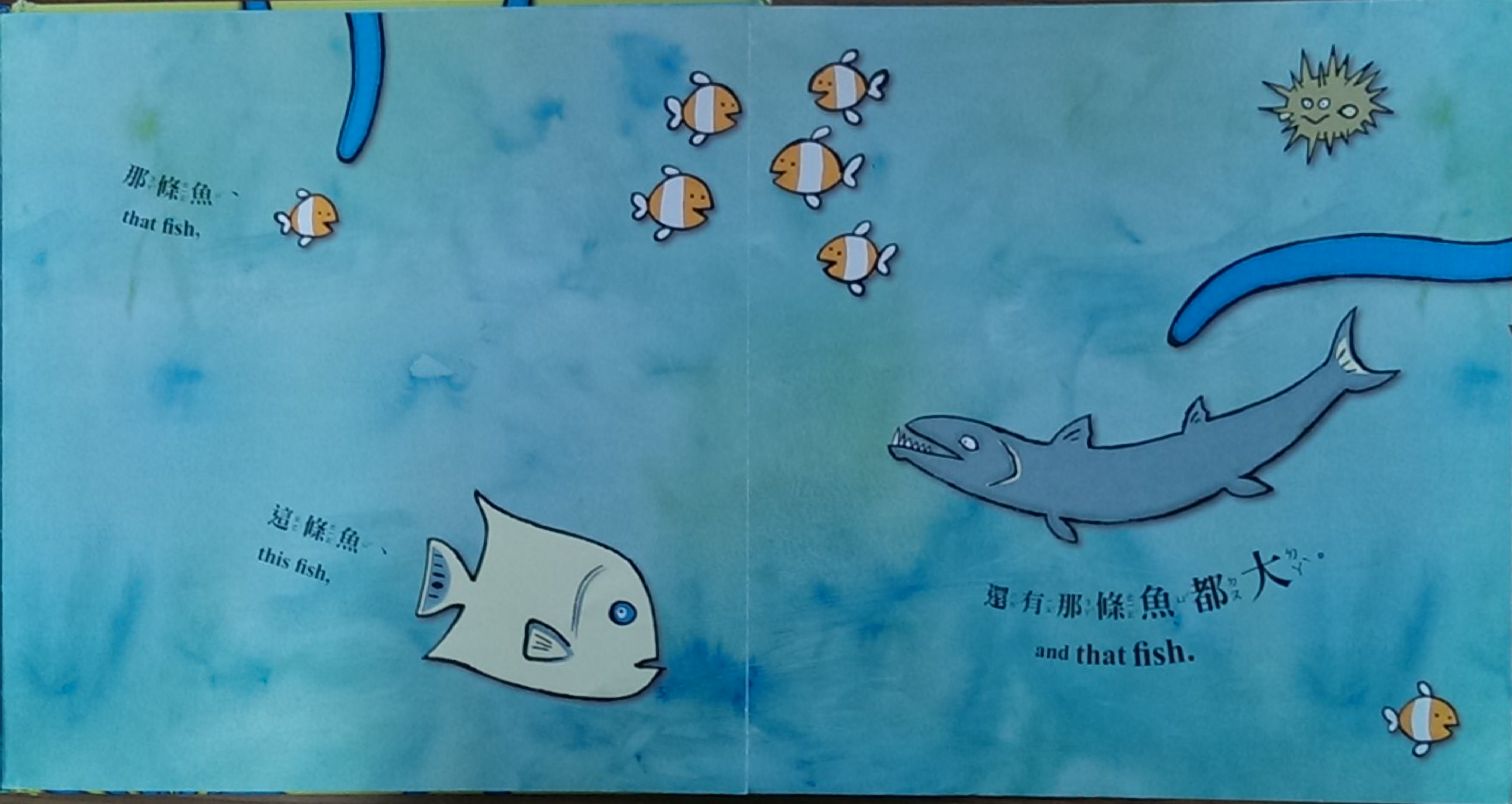 that fish
this fish
and that fish
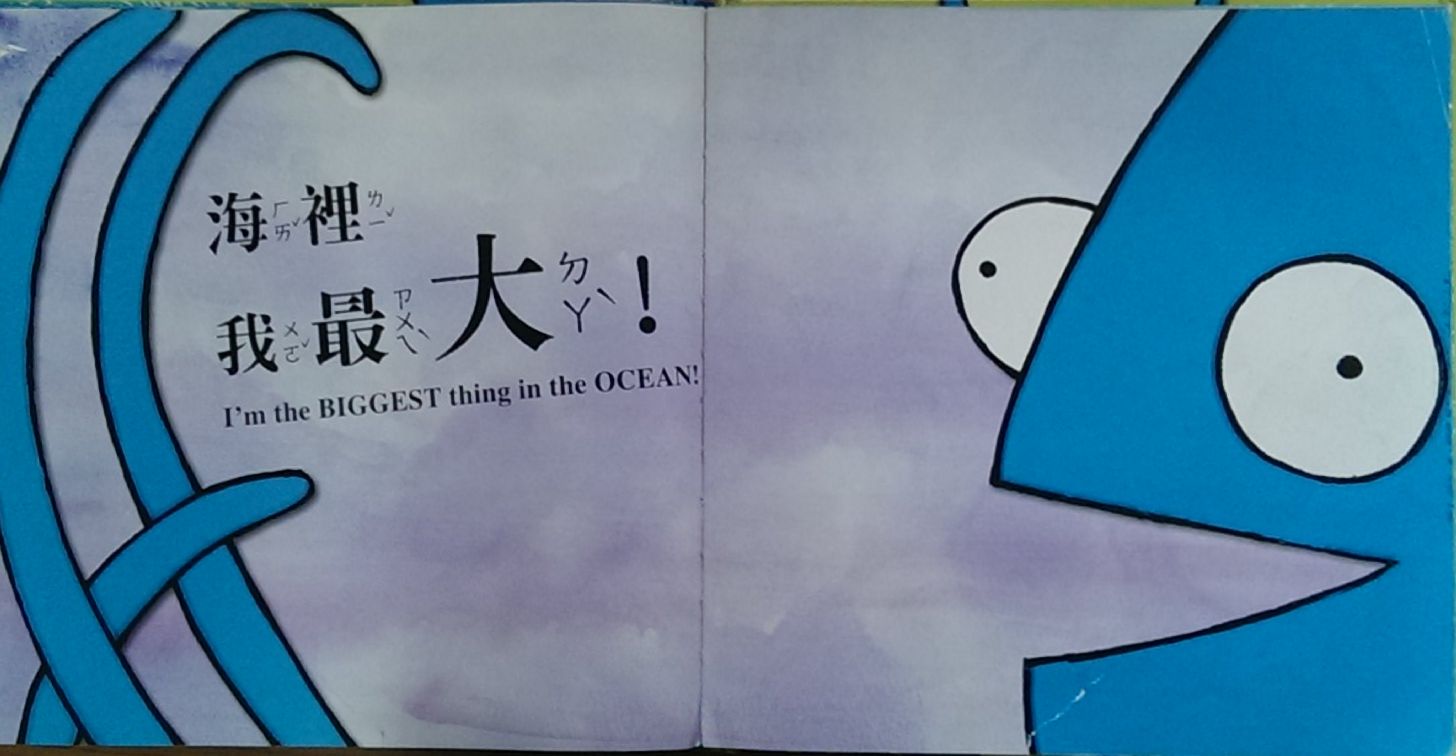 I’m the Biggest thing
 in the OCEAN!
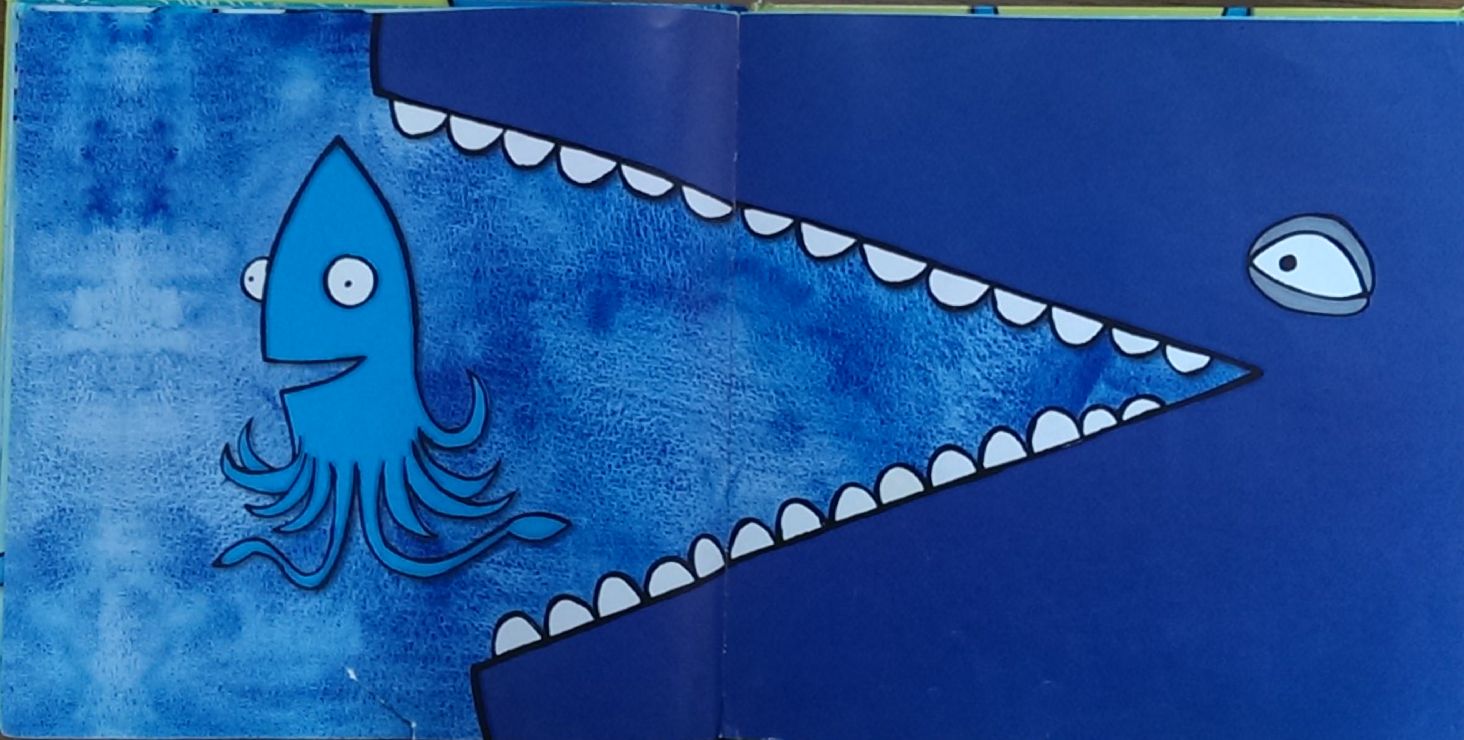 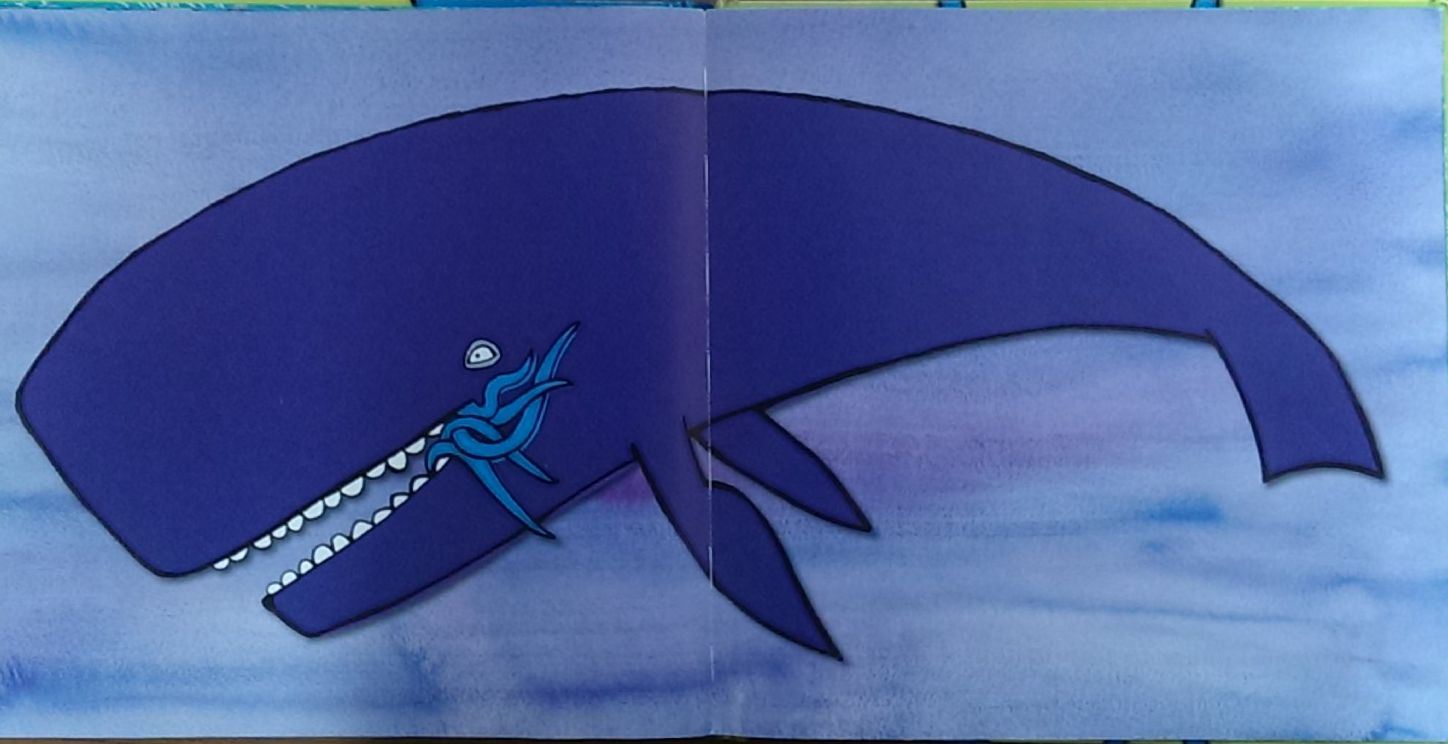 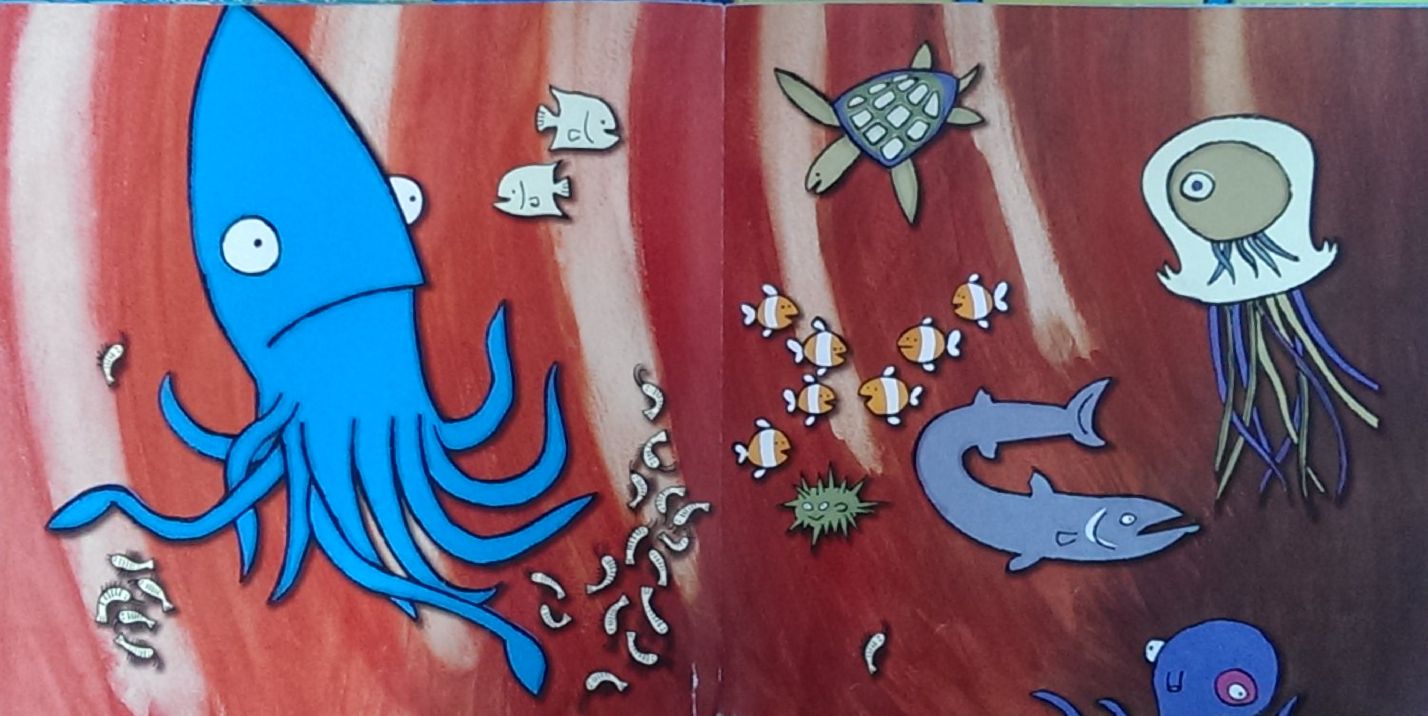 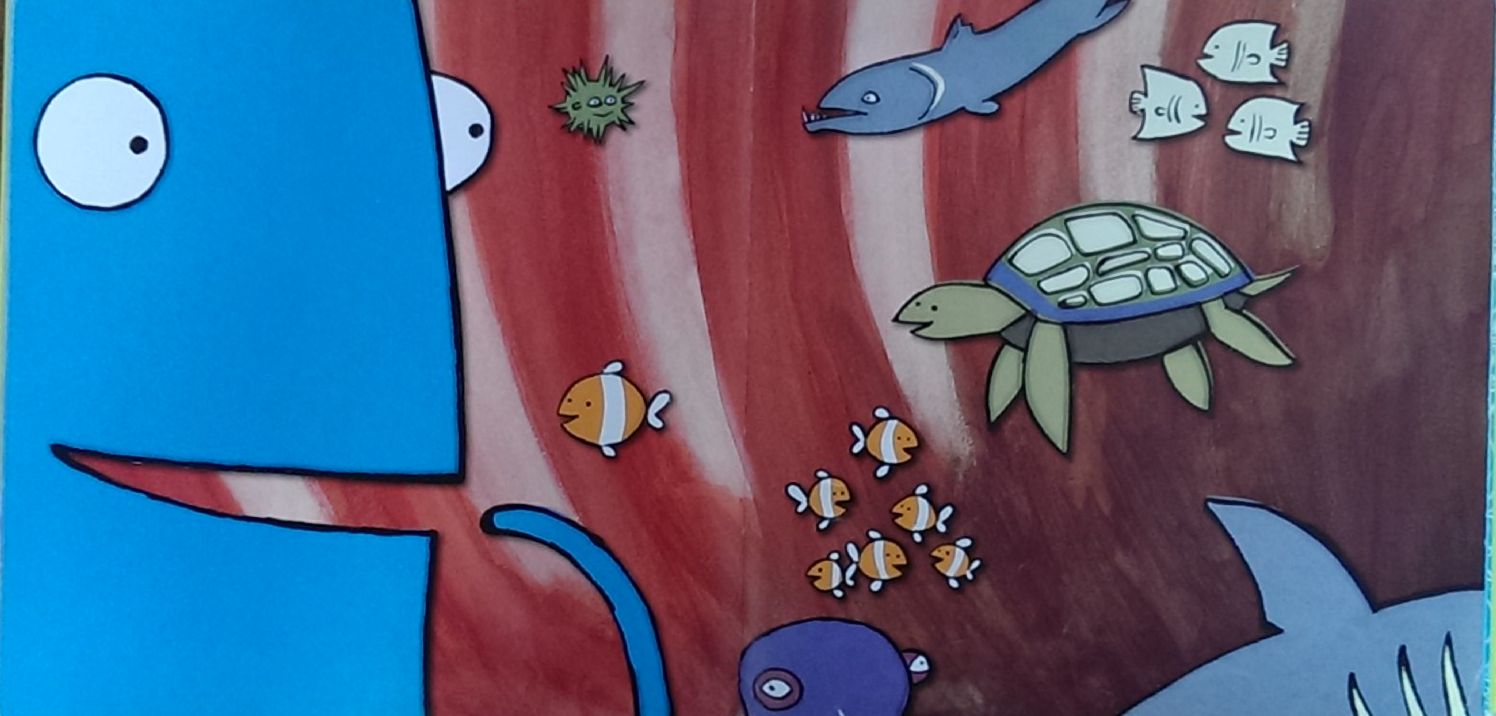 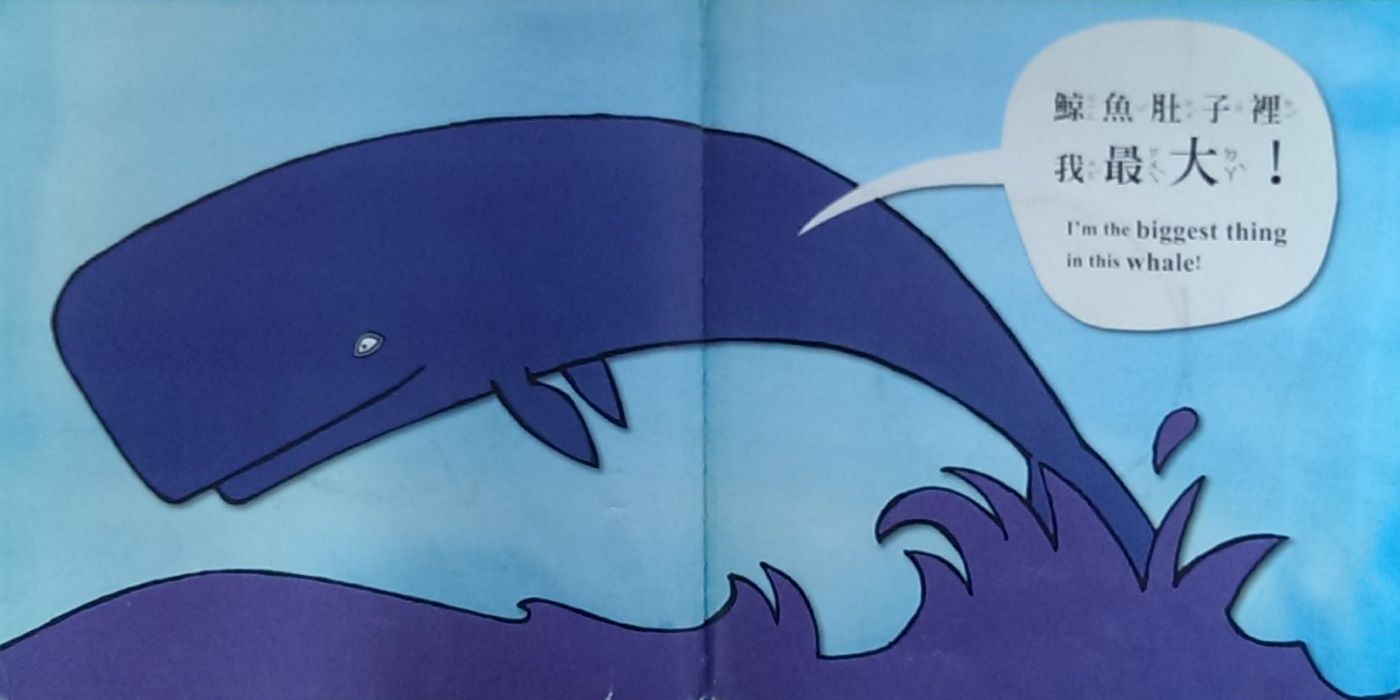 I’m the 
BIGGEST THING
 in this WHALE !
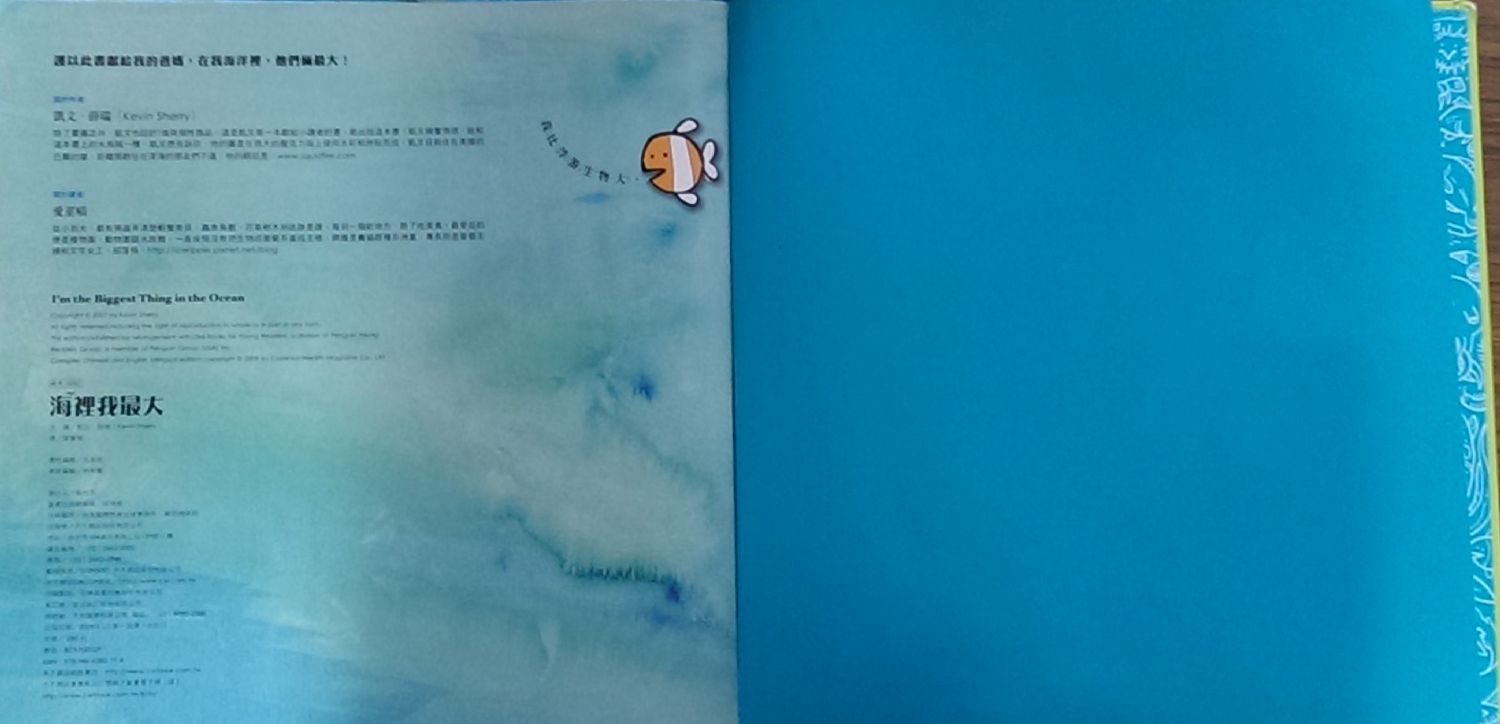 I’m bigger 
than the 
plankton!